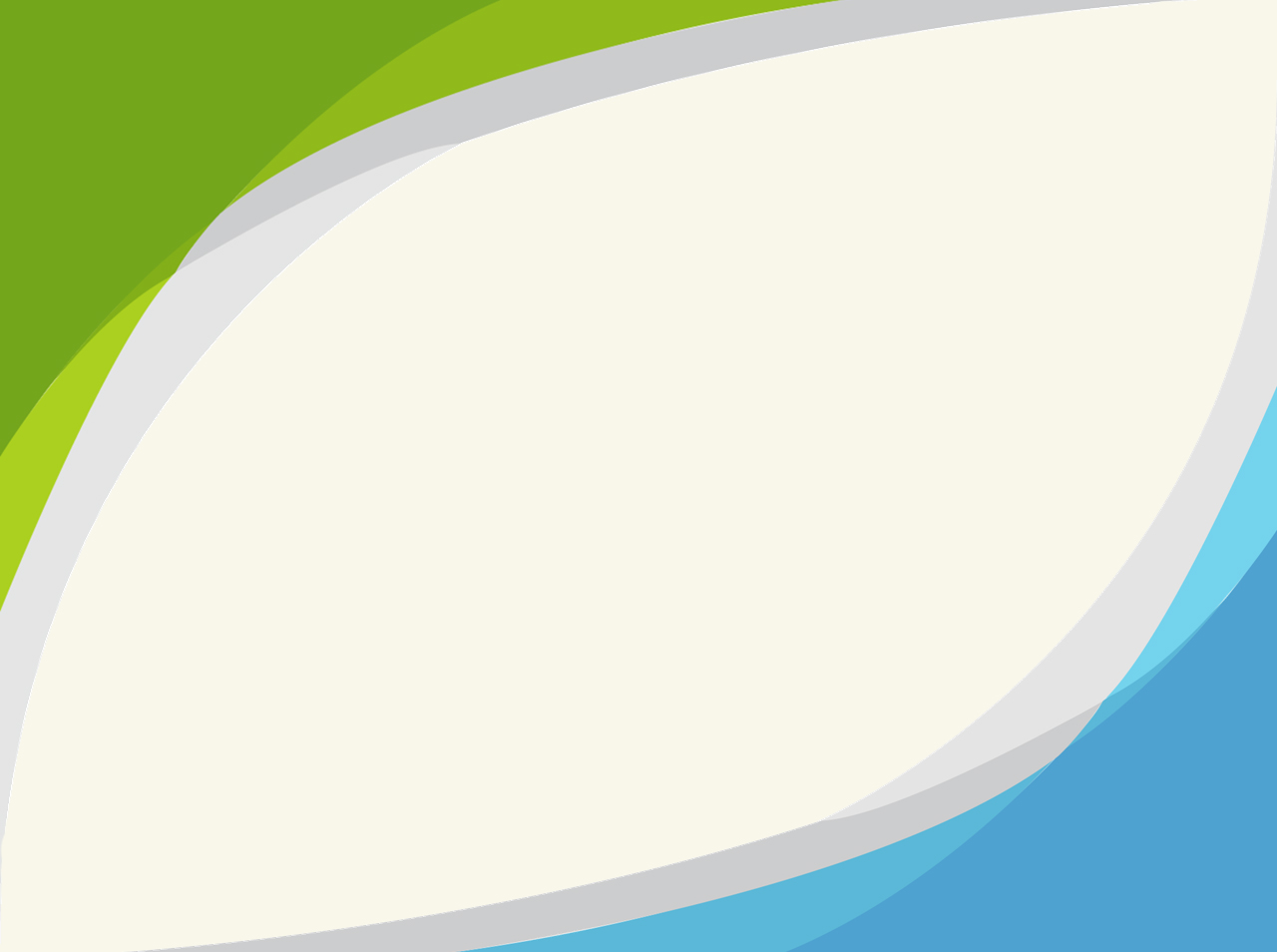 공설, 공동묘지 현황
자료는
곡성군에서는 해당되지 않는 목록임을 알려드립니다.
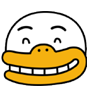 즐거운 하루 되세요
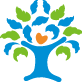 곡성군 복지실